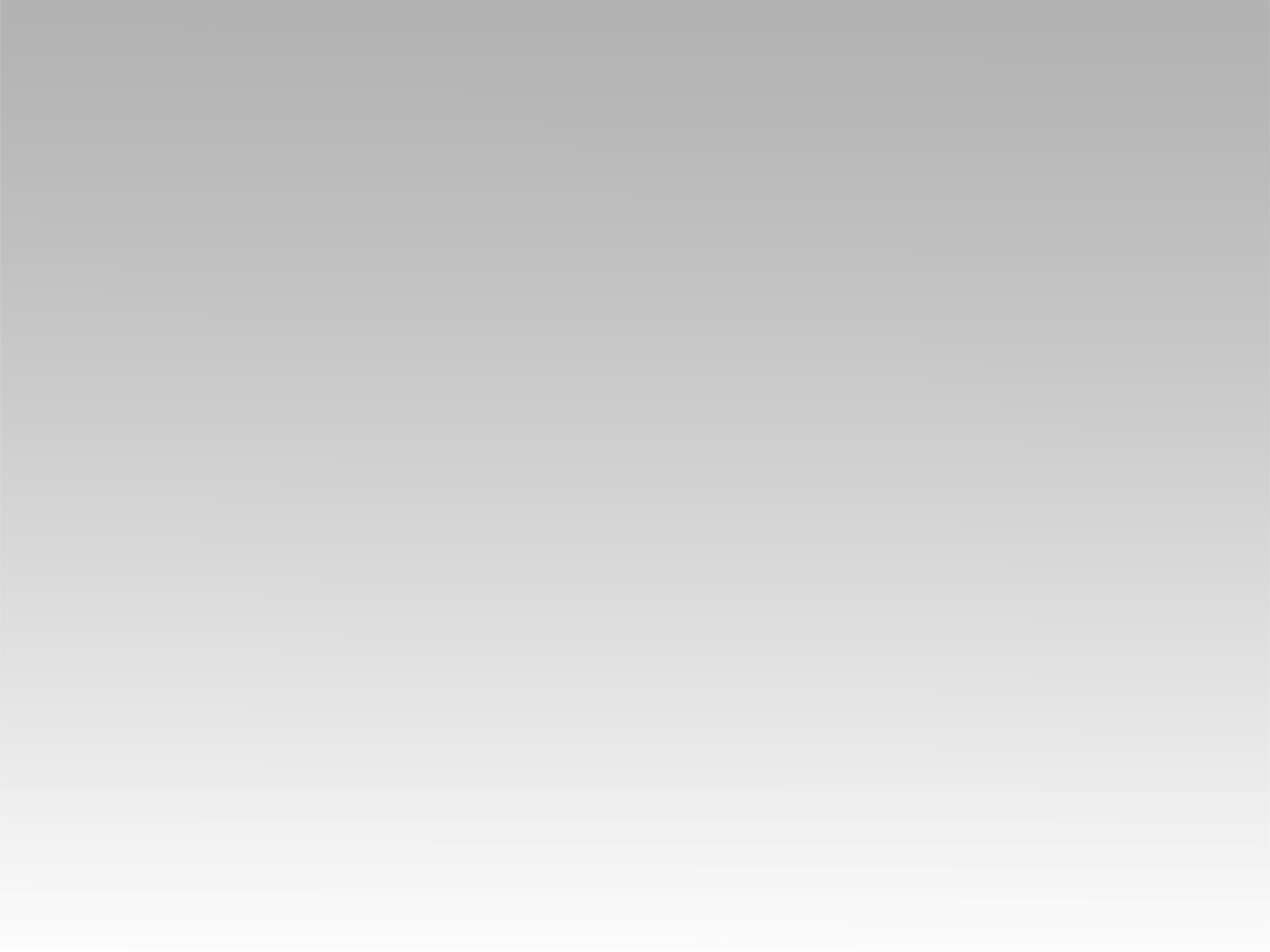 تـرنيــمة
ما تستغربش
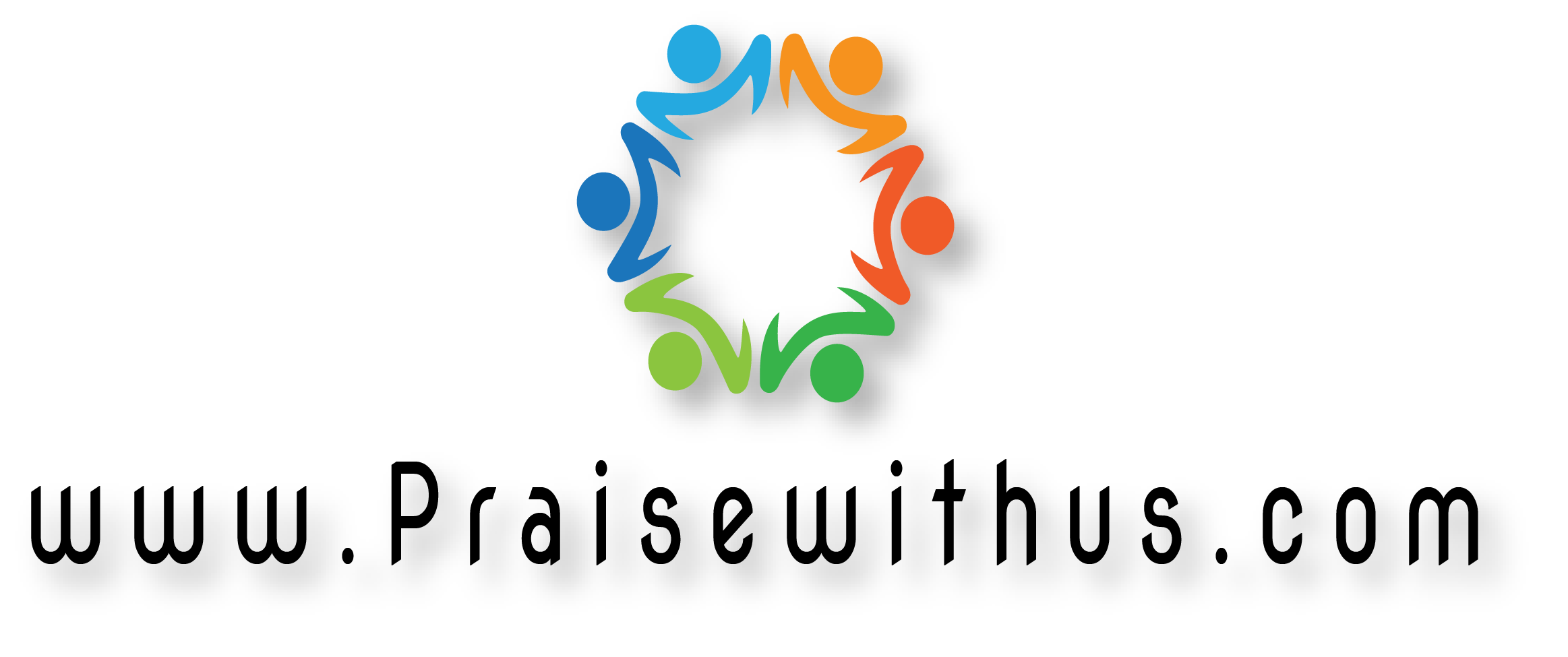 ما تستغربش ..لو أحلامك الصلاة بعد زمان .. أتحققتما تستغربش ..لو ينابيع سقت الأراضي بعد ما اتشققتما تستغربش..
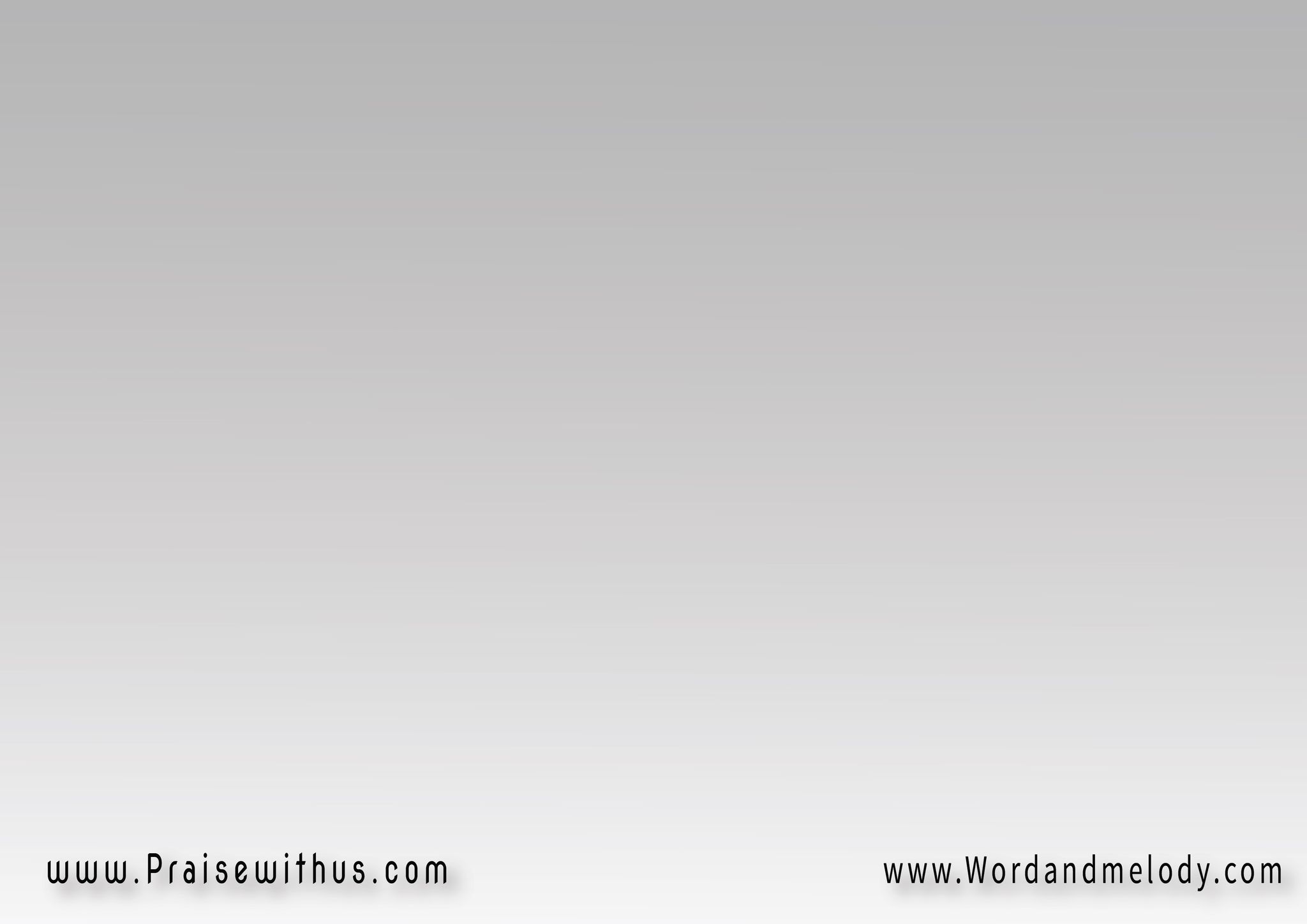 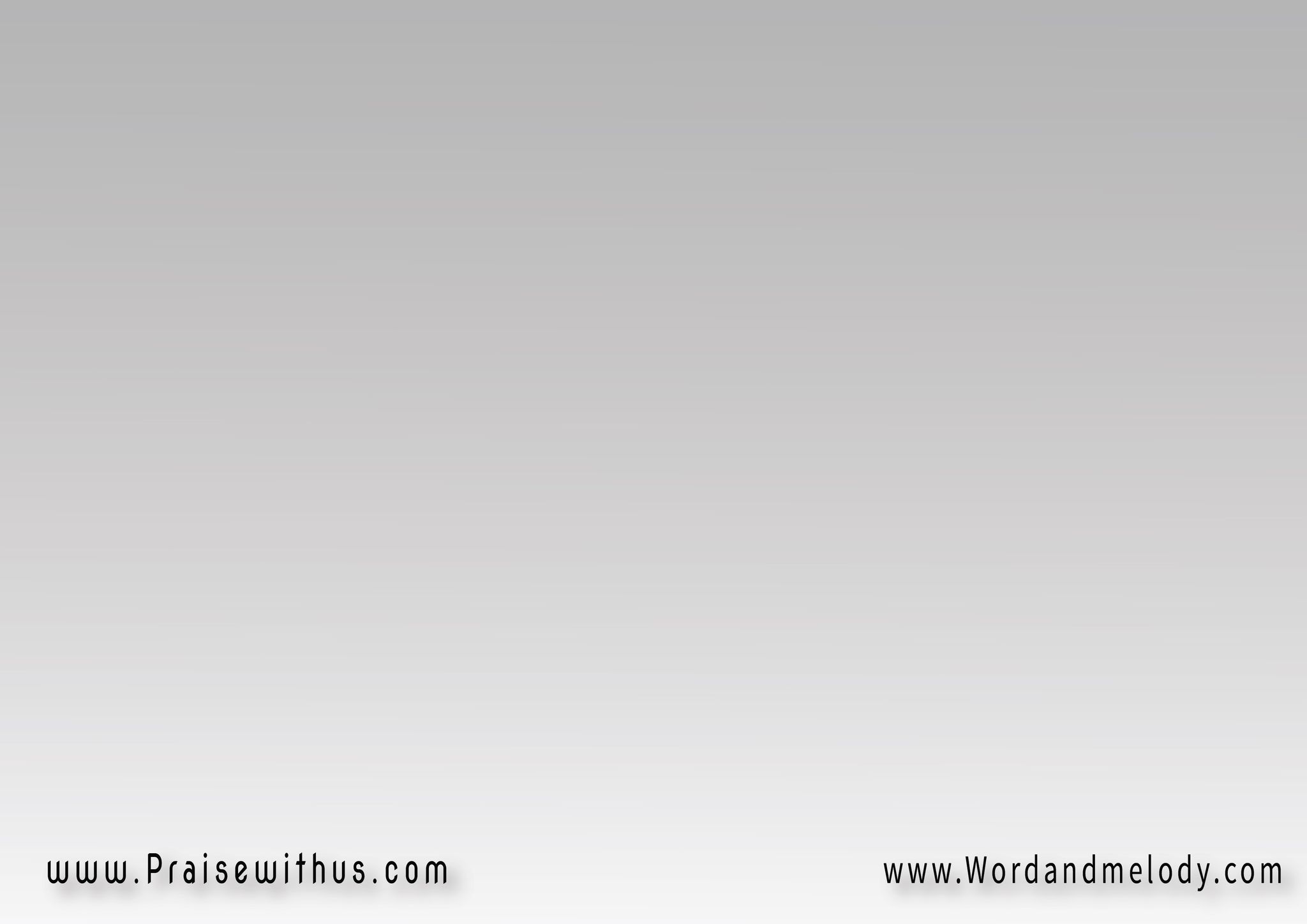 لو إيدين﻿ في الدموع لمست كتافكشجعت نفسك وقمت وعلي هتافك 
لو ظروفك هي هي لكن حزنك ماكملشما تستغربش
ما تستغربشلو في ناس كان رفضه حبه 
والنهاردة بتعبده ما تستغربشلو قسوة القلب دابت 
لما لمسه وجدده ما تستغربش
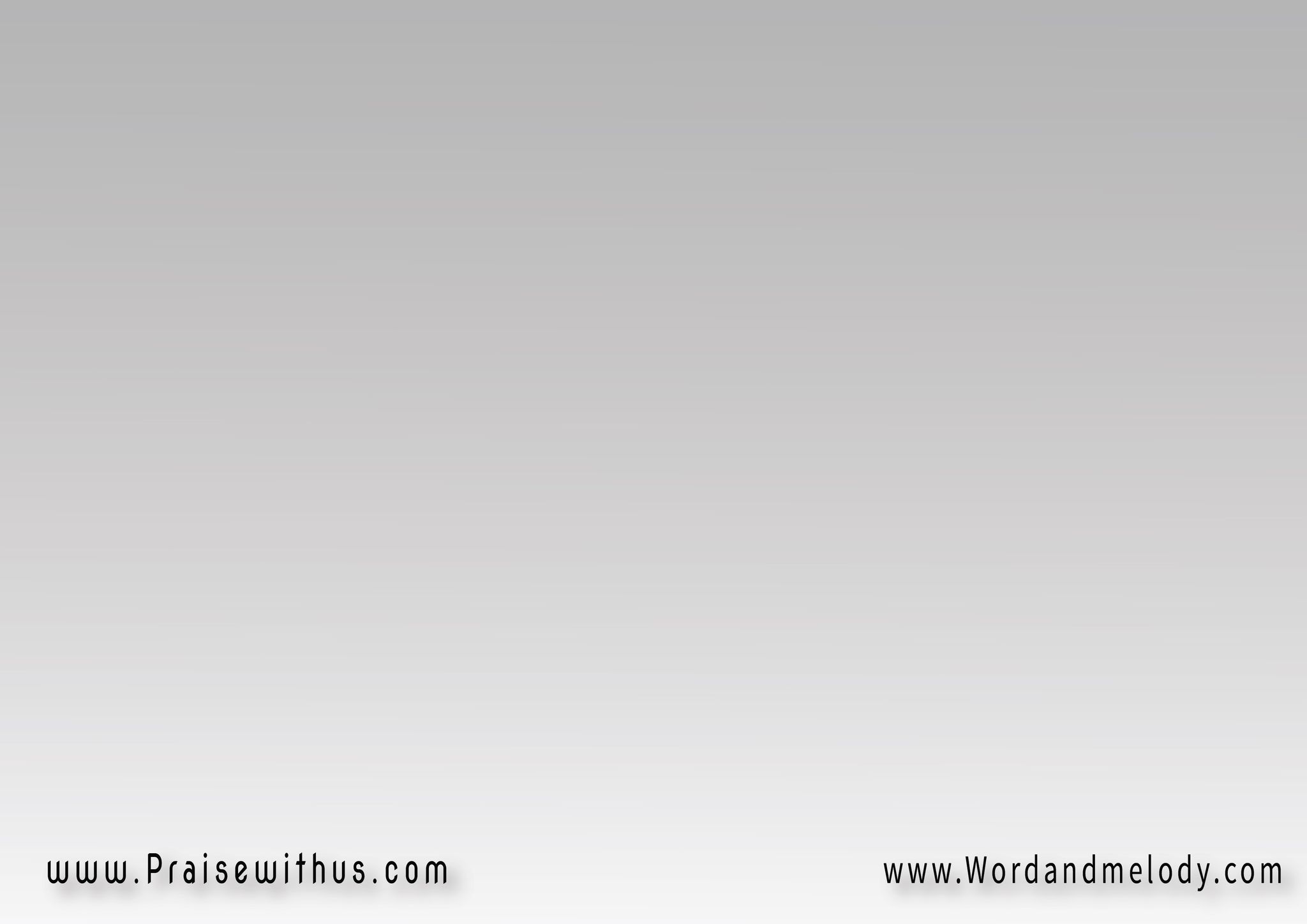 لو سجون اتفتحت ودخلها نوره 
بدل الأحزان بفيض ينبوع سروره 
وع الصخرة ثبت الرجلين 
اللي كانت متقدرشما تستغربش
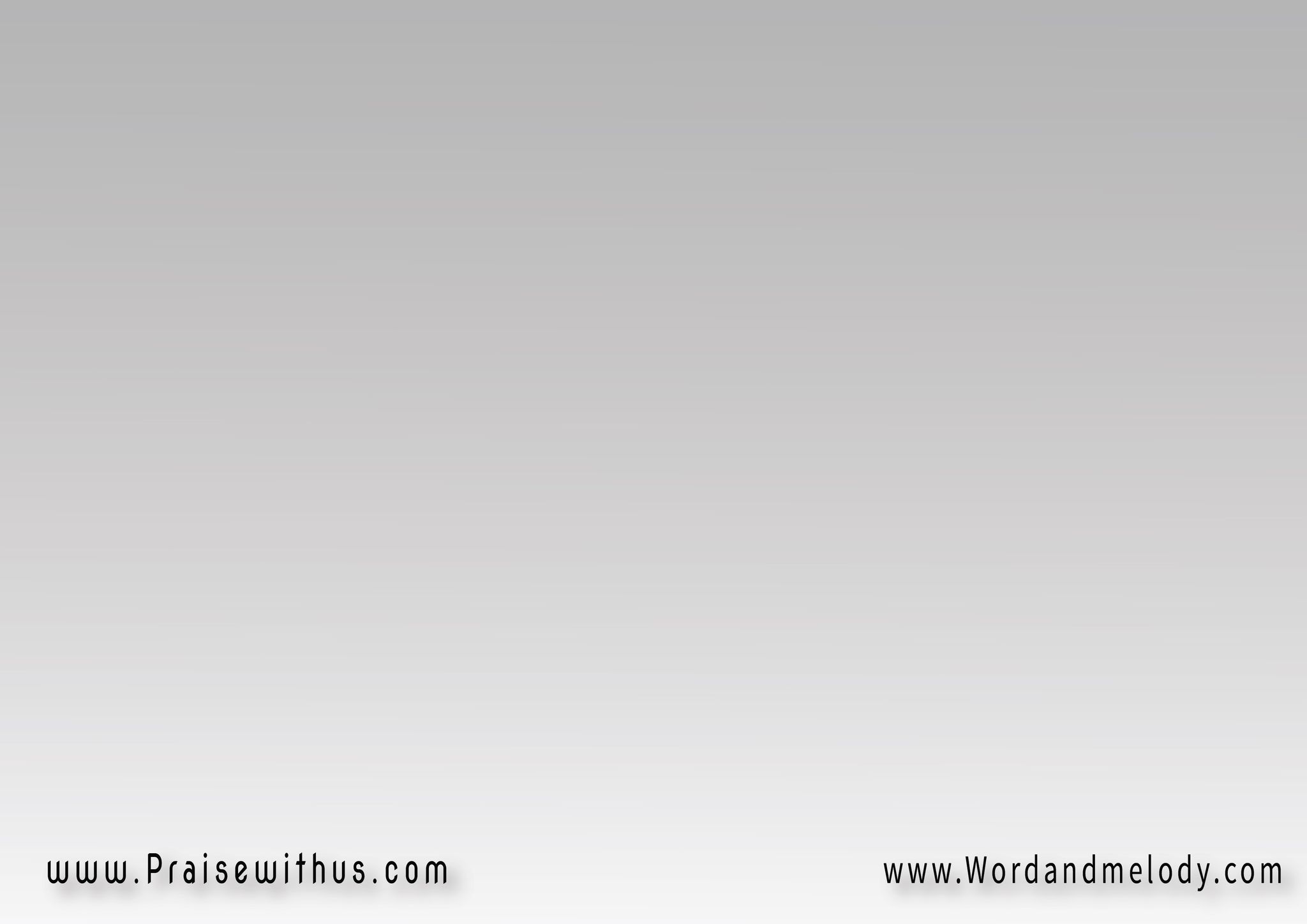 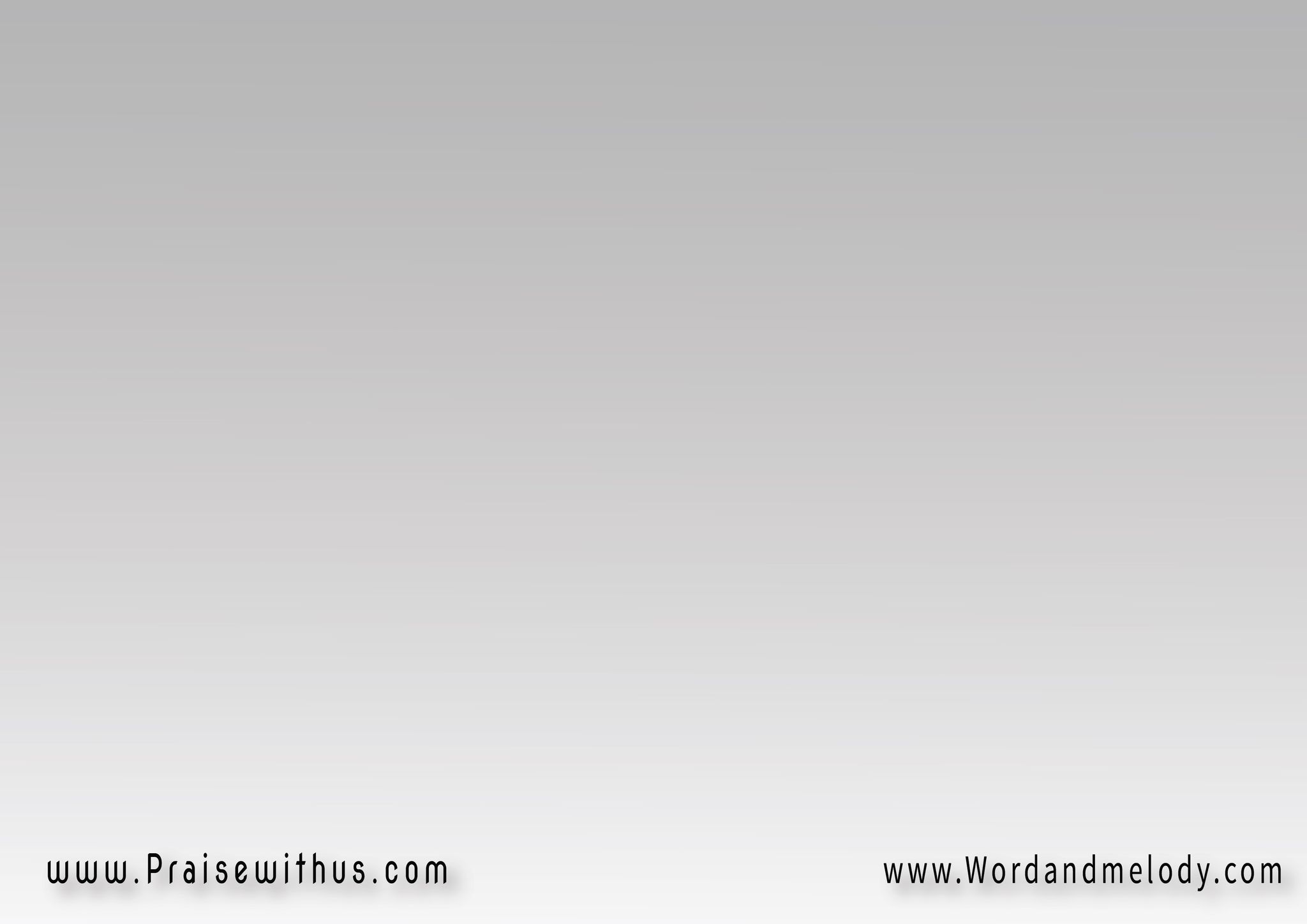 عالي إيمانك وحبك للمسيا 
حط ثقتك واترمي على الحبيب
 ديه بمحبته وقدرته هي هيولو تأني هيستجيب
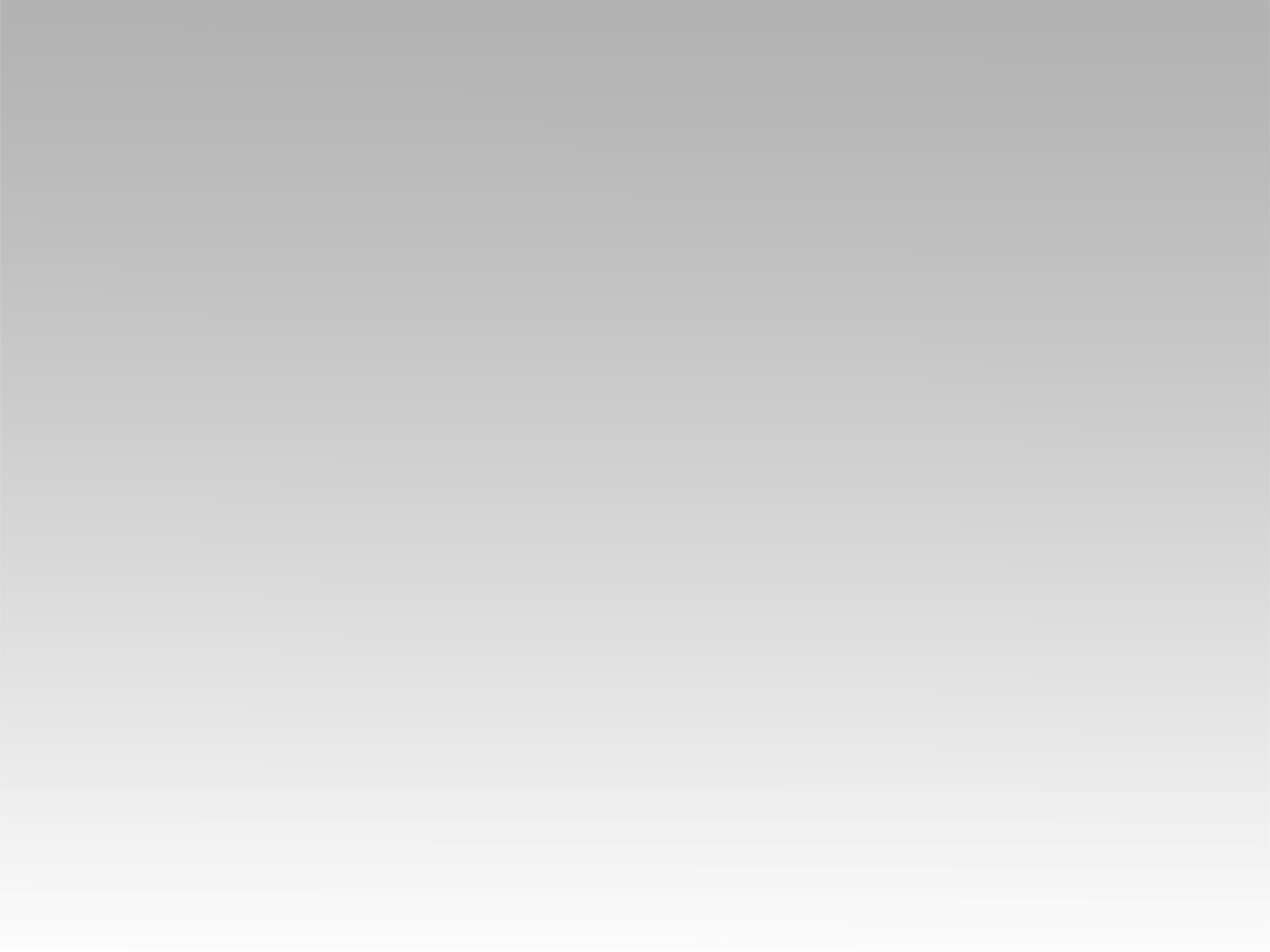 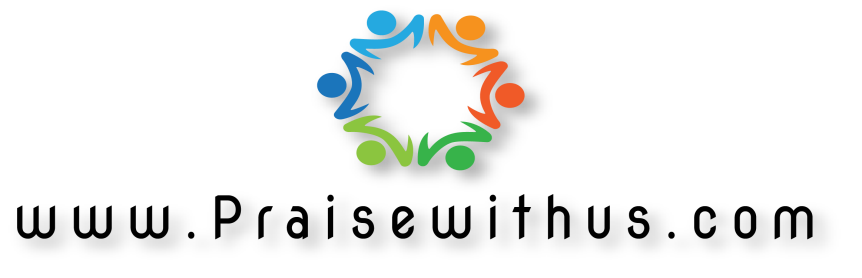